Региональный этап Всероссийского фестиваля «Праздник Эколят- молодых защитников природы»2021 годМАСТЕР-КЛАСС экологического просвещения«Делай как я!»
Участники: эколята из подготовительной А группы «Непоседы»

под руководством: воспитателей Т.В. Захаровой, Н.И. Тютюнниковой, муз.руководителя А.В. Бутенко
Мы- команда ЭКОЛЯТ, стали участниками  этого фестиваля, потому что мы хотим, чтобы наша планета ЗЕМЛЯ была чистой, цветущей и красивой!А большие дела начинаются с малых!Чисто не там, где убирают, а чисто там, где не сорят!Наше выступление «Делай как я!»вы можете посмотреть, выделив ссылку и нажав правой клавишей мышки: открыть ГИПЕРССЫЛКУ.Взрослые, поддержите наши начинания своими делами!!!
,
https://disk.yandex.ru/i/-BVXmN8z9zu11Q​​​​​​​
У нас эколят- есть экодела:Поверьте, проверьтеНе пустые слова!!!
От слов – к делу!Теперь мы мусор сортируем, делим….
Не только в саду, но и дома…Взрослые, а вам ЭТО знакомо?
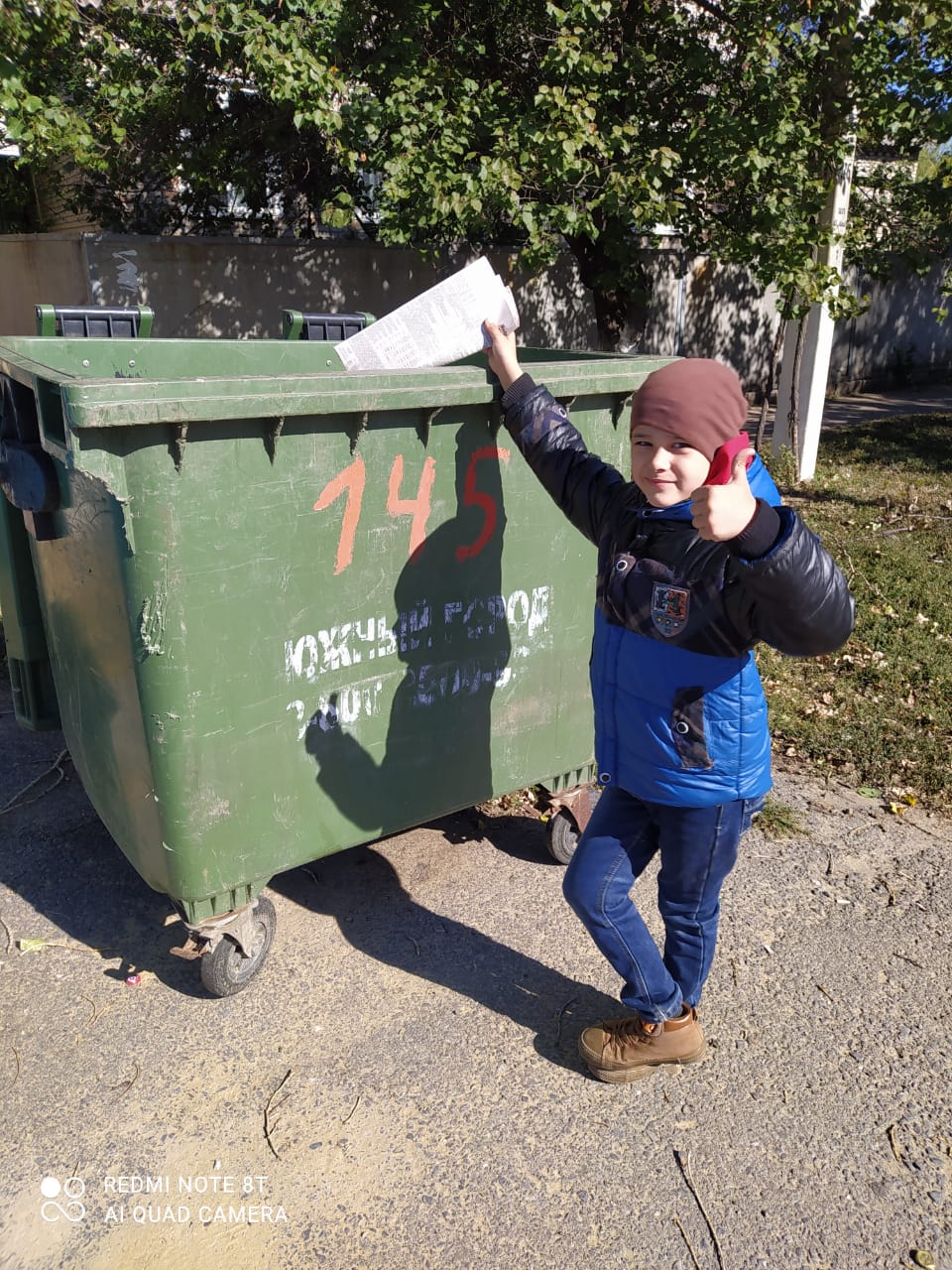 Родители, призываем вас отказаться от пластиковых пакетов и кульков.Молодежь выбирает «ШОПЕР»!!!
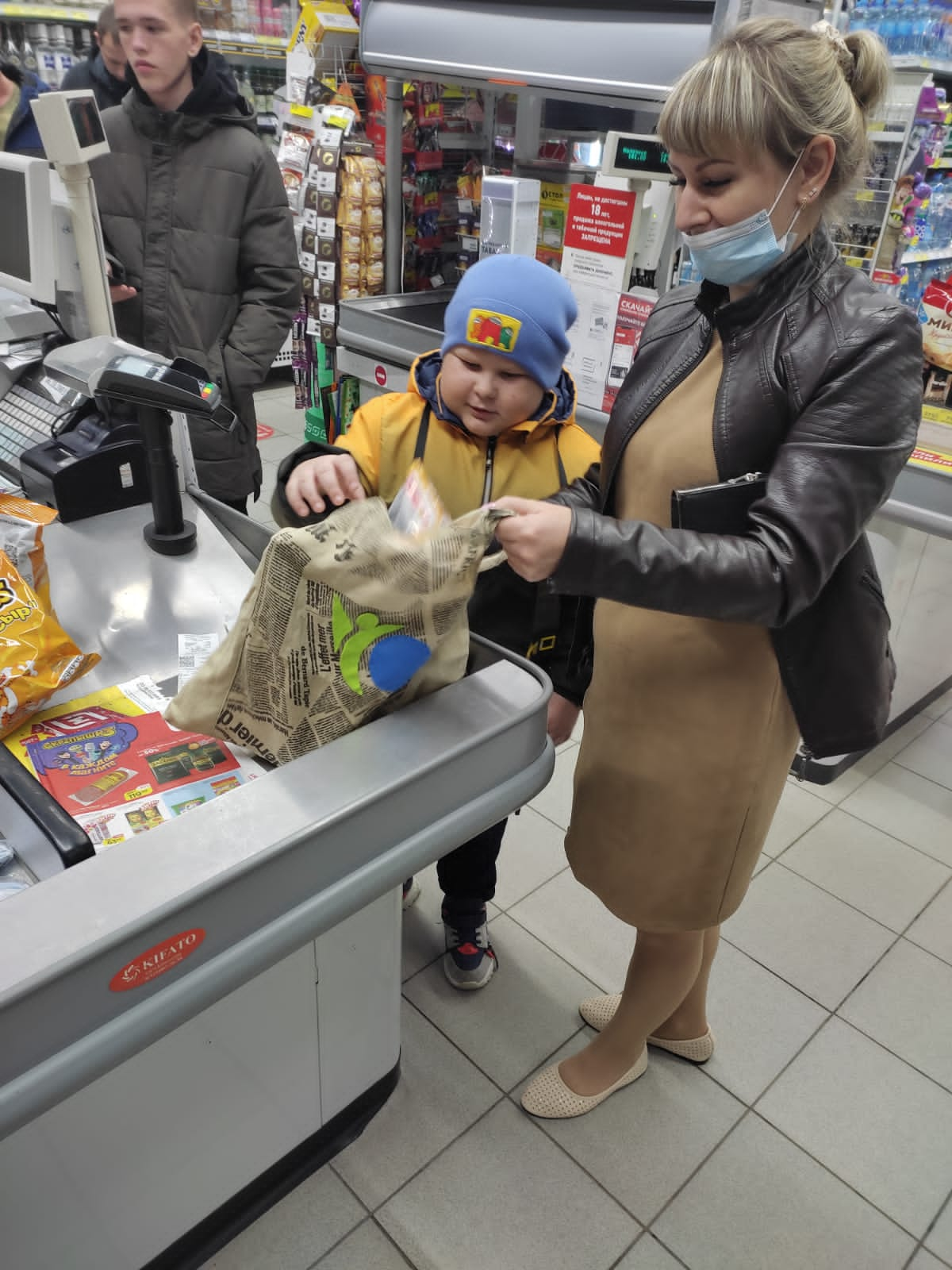 Шопер -это модно, стильно и красиво.
А для экологии- НЕОБХОДИМО!
Заменит сотни пакетов сумка одна!
Шопером пользуйся везде и всегда!!!
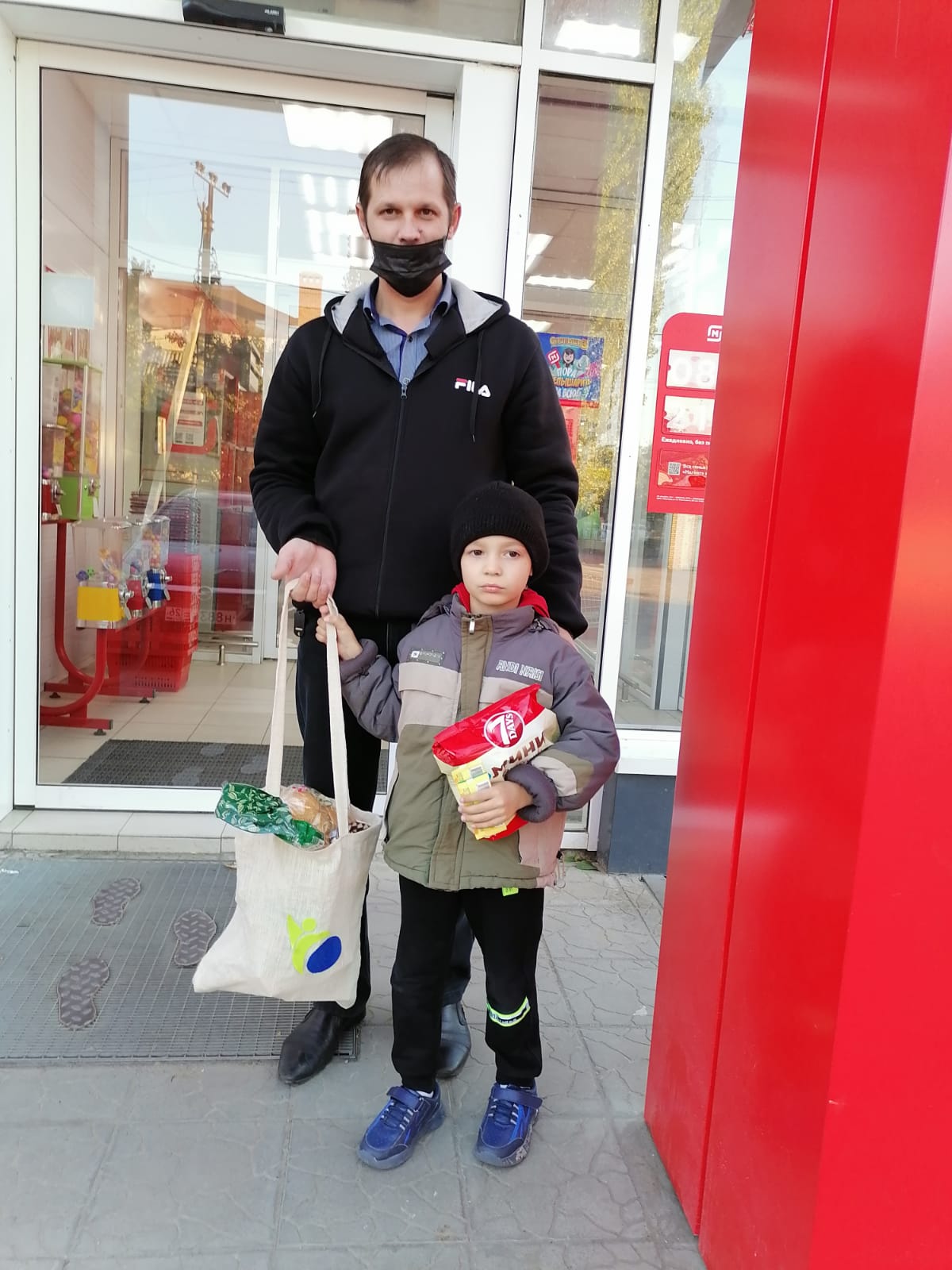 Уважаемые родители!
Научите своих детей малому:
 Бумажки от конфет , пакеты,  обёртки не бросать на землю,
а  прятать в карман и выбрасывать только в мусорные контейнеры.
И тогда –наш посёлок , а значит и ЗЕМЛЯ станет чище!

 А ещё у  нас в п. Глубокий доступен раздельный сбор мусора по принципу: ПЛАСТИК И ПЛАСТИКОВЫЕ БУТЫЛКИ отдельно!
 Пусть ВАША СЕМЬЯ станет участником этой ЭКОПРОГРАММЫ!!!
Ну и,  конечно же, отработанные батарейки сдавайте в специализированные места, а не со всем мусором,  во избежание отравления наших почв!!!
ЕСЛИ каждый из нас сделает хотя бы эти малые ЭКОДЕЛА,
 то вместе это –
ОГРОМНОЕ ЭКОДЕЛО!